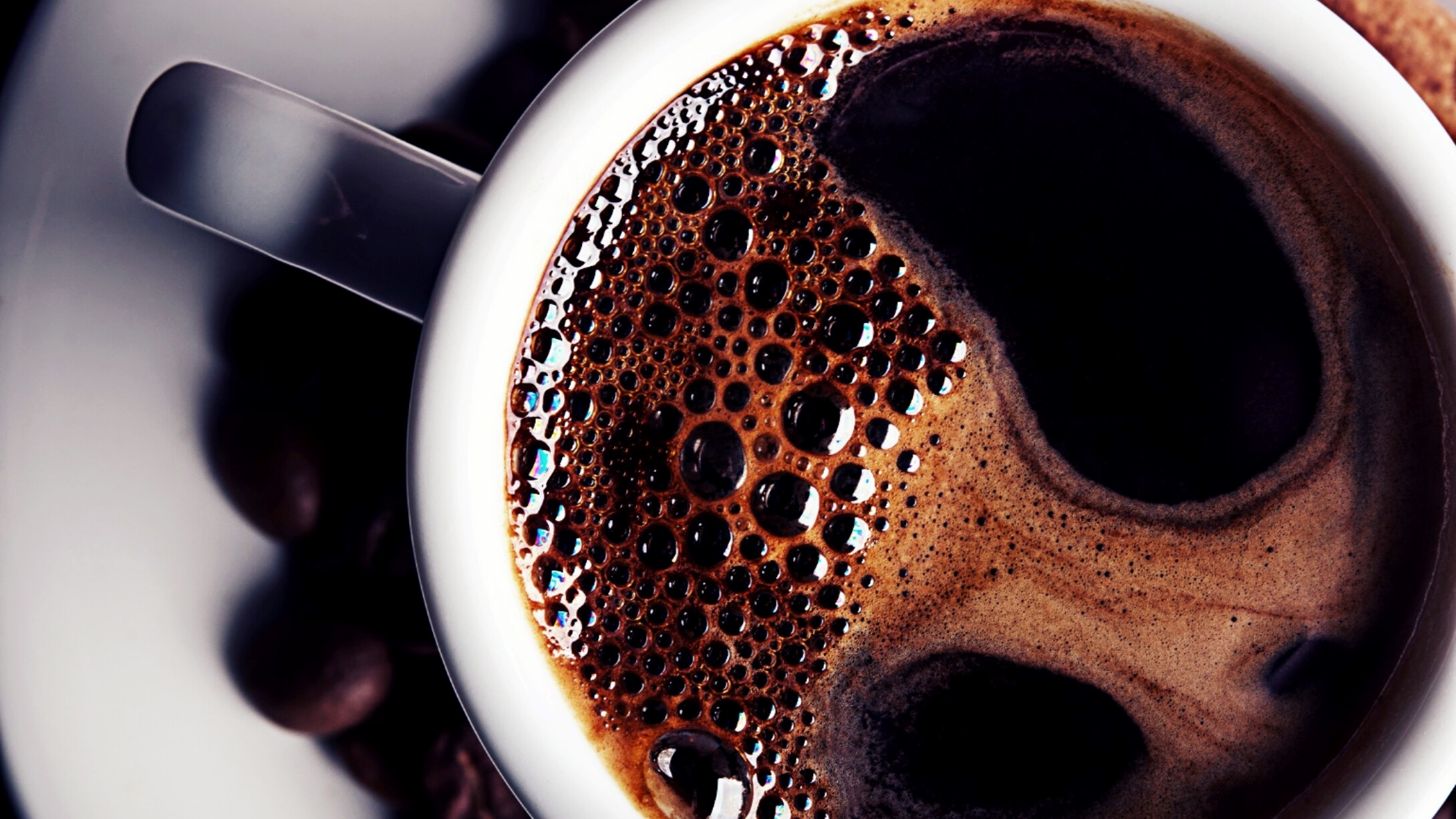 DOBRÉ RÁNO! 
VLIVY CESTOVNÍHO RUCHU

(MOHOU BÝT I BLAHODÁRNÉ
STEJNĚ JAKO RANNÍ KAFE)
KDO JSEM A PROČ VÁM TO ŘÍKÁM
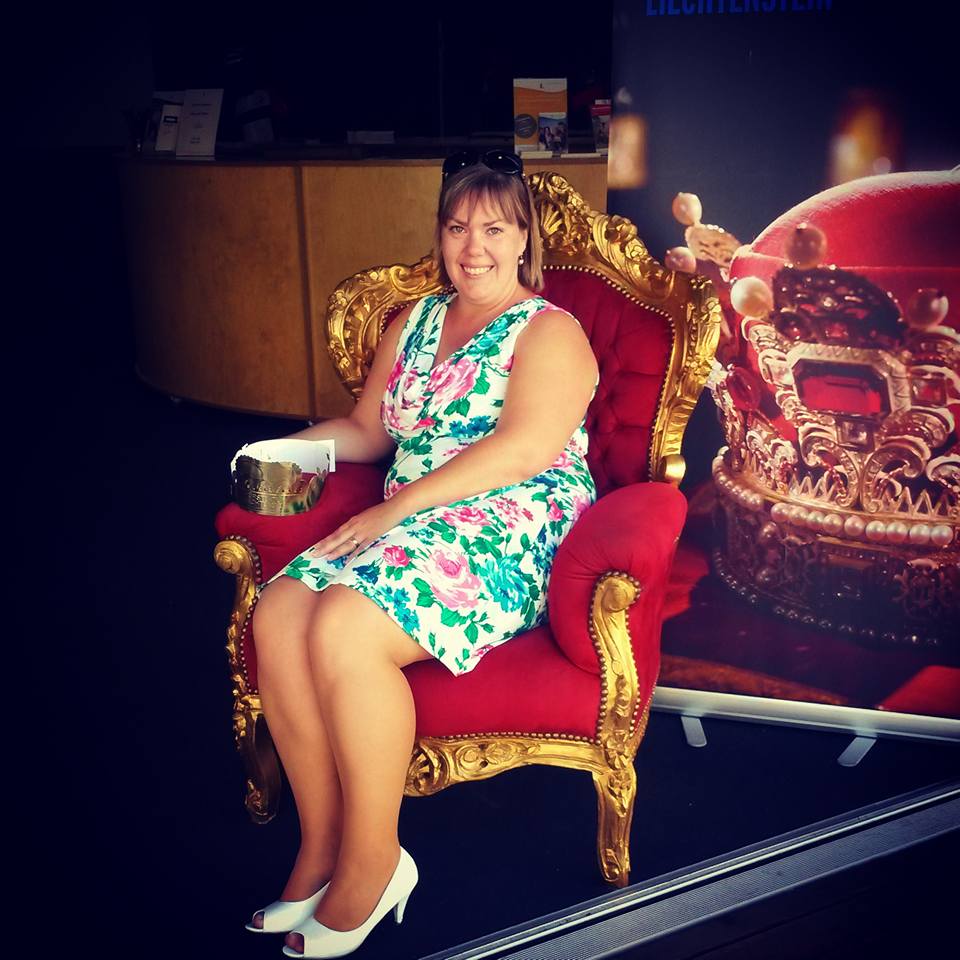 Eva Týlová
(Bc., Mgr., DiS.)

20 let praxe v turismu
veřejný i soukromý sektor
VLIV CESTOVNÍHO RUCHU
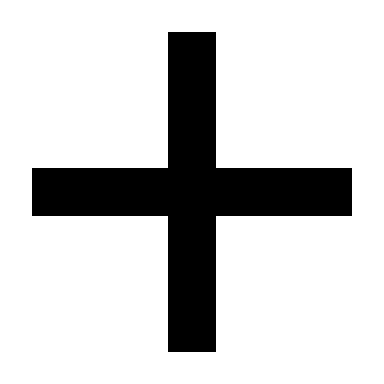 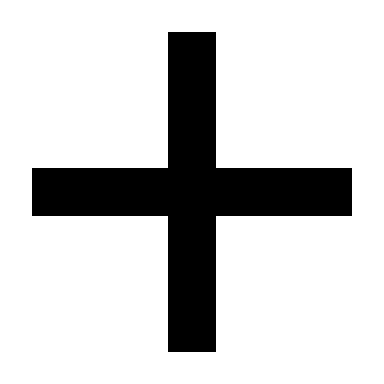 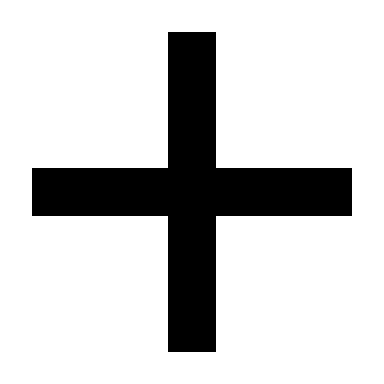 Mysleli jsme, že můžeme cokoli...
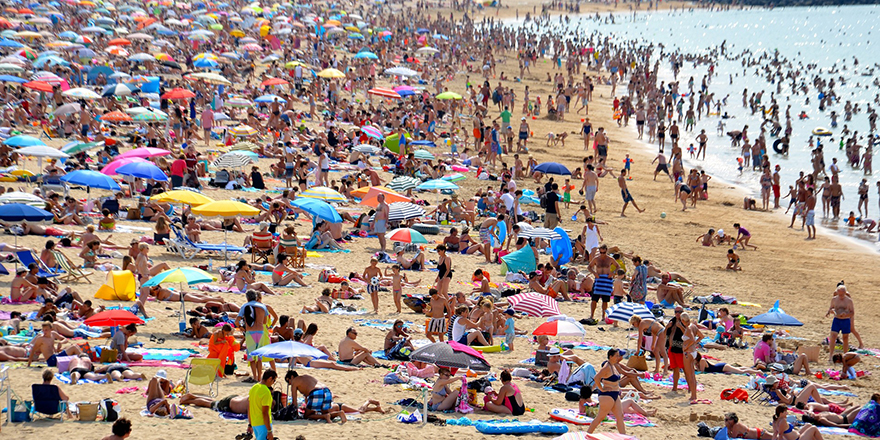 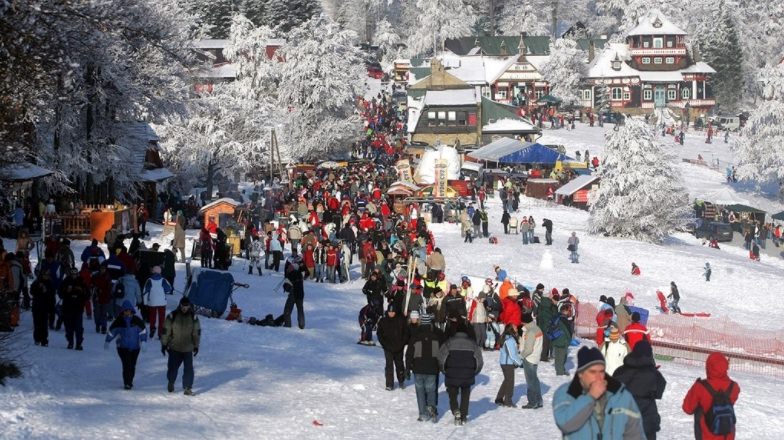 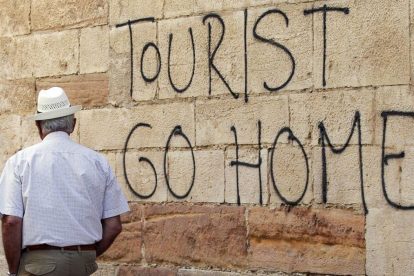 Mysleli jsme, že můžeme cokoli...
CO S TÍM?
TRVALE UDRŽITELNÝ ROZVOJ CESTOVNÍHO RUCHU
(SUSTAINABLE TOURISM)
...  a pak přišel rok 2020
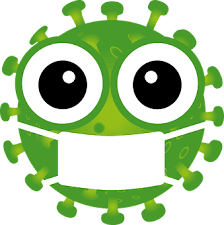 NOVÝ NORMÁL (?)